Seachtain na Gaeilge 2020
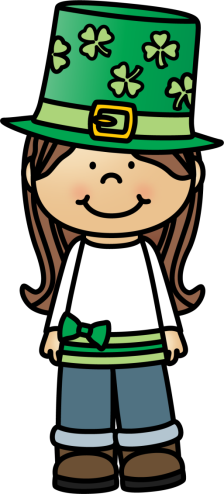 Tráth na gCeist
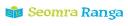 © Seomra Ranga 2020 www.seomraranga.com
Ar dTús ….
Scríobh uimhir d’fhoireann ar gach bileog freagartha
Scríobh uimhir gach babhta 1-8 ar gach bileog freagartha
Déan iarracht na freagraí a scríobh as Gaeilge
Ná scread amach na freagraí – bígí ciúin
Bainigí taitneamh as!
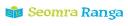 © Seomra Ranga 2020 www.seomraranga.com
Bígí réidh anois …..
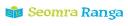 © Seomra Ranga 2020 www.seomraranga.com
Go n-éirí an t-ádh libh!
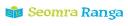 © Seomra Ranga 2020 www.seomraranga.com
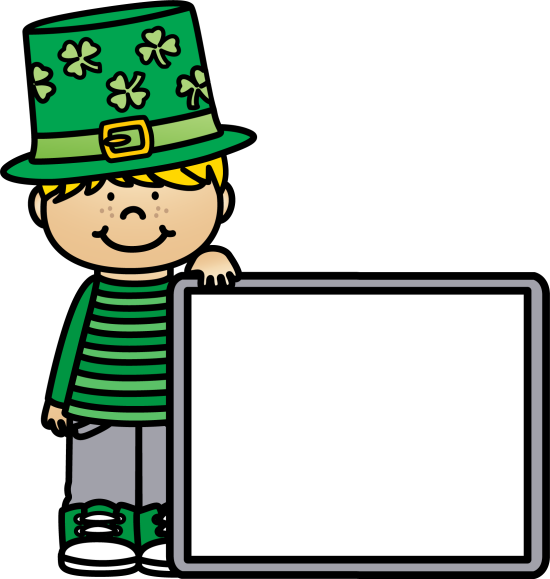 Babhta 1
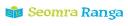 © Seomra Ranga 2020 www.seomraranga.com
Babhta 1
Ceist 1
Cad a chuireann tú ar Cornflakes, Weetabix nó Coco Pops ag am bricfeasta gach maidin?
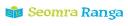 © Seomra Ranga 2020 www.seomraranga.com
Babhta 1
Ceist 2
Cén sórt ainmhí í Minnie?
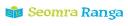 © Seomra Ranga 2020 www.seomraranga.com
Babhta 1
Ceist 3
Tá an cailín ag ______.
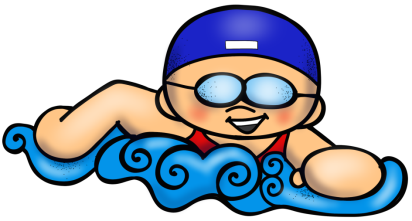 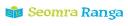 © Seomra Ranga 2020 www.seomraranga.com
Babhta 1
Ceist 4
Cén dath atá ar phréachán?
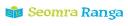 © Seomra Ranga 2020 www.seomraranga.com
Babhta 1
Ceist 5
Cé a chan an t-amhrán “Nice to Meet Ya”?
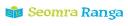 © Seomra Ranga 2020 www.seomraranga.com
Babhta 1
Ceist 6
Cé mhéad contae atá i gCúige Mumhan?
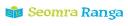 © Seomra Ranga 2020 www.seomraranga.com
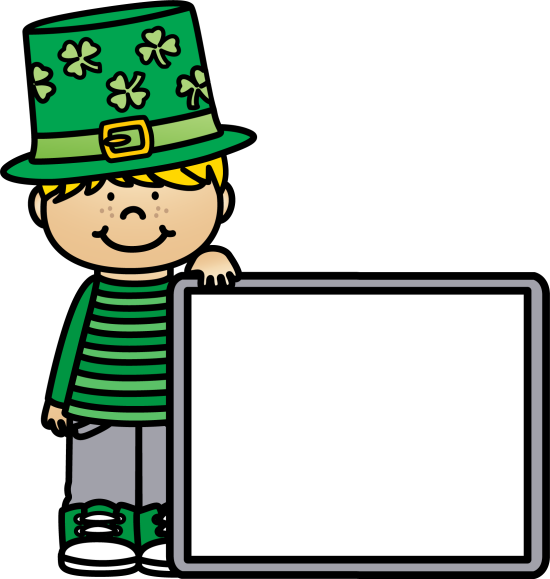 Babhta 2
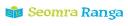 © Seomra Ranga 2020 www.seomraranga.com
Babhta 2
Ceist 1
Sa scéal Cinderella, cé mhéad deirfiúr a bhí aici?
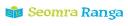 © Seomra Ranga 2020 www.seomraranga.com
Babhta 2
Ceist 2
An bhfuil sé fuar nó te in oigheann?
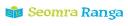 © Seomra Ranga 2020 www.seomraranga.com
Babhta 2
Ceist 3
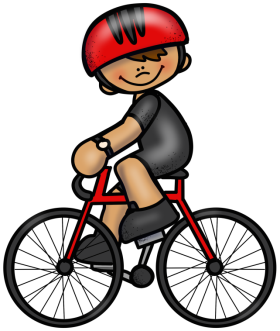 Cad atá an buachaill ag déanamh?
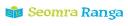 © Seomra Ranga 2020 www.seomraranga.com
Babhta 2
Ceist 4
Cén mí a thagann tar éis mí Lúnasa?
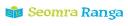 © Seomra Ranga 2020 www.seomraranga.com
Babhta 2
Ceist 5
Cad iad seo?
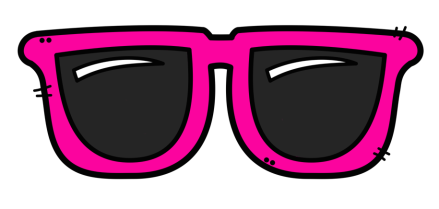 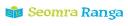 © Seomra Ranga 2020 www.seomraranga.com
Babhta 2
Ceist 6
Tá naoi saol ag cineál ainmhí amháin, cén t-ainmhí?
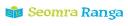 © Seomra Ranga 2020 www.seomraranga.com
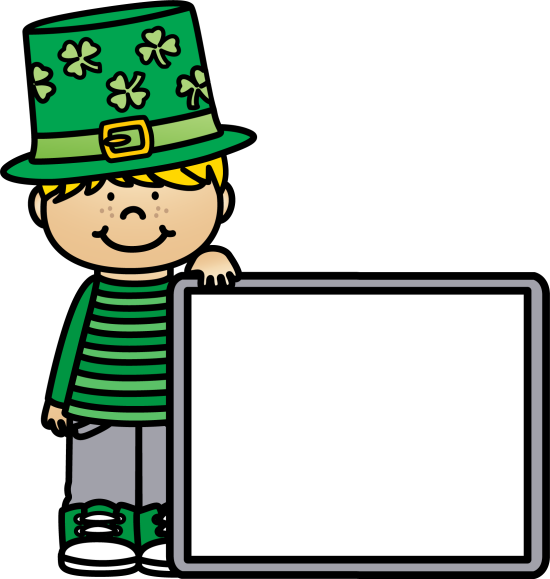 Babhta 1 Freagraí
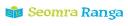 © Seomra Ranga 2020 www.seomraranga.com
Babhta 1 Freagraí
Ceist 1
Cad a chuireann tú ar Cornflakes, Weetabix nó Coco Pops ag am bricfeasta gach maidin?
Bainne
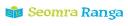 © Seomra Ranga 2020 www.seomraranga.com
Babhta 1 Freagraí
Ceist 2
Cén sórt ainmhí í Minnie?
Luch
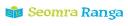 © Seomra Ranga 2020 www.seomraranga.com
Babhta 1 Freagraí
Ceist 3
Tá an cailín ag ______.
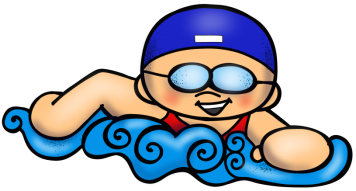 Ag Snámh
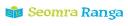 © Seomra Ranga 2020 www.seomraranga.com
Babhta 1 Freagraí
Ceist 4
Cén dath atá ar phréachán?
Dubh
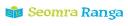 © Seomra Ranga 2020 www.seomraranga.com
Babhta 1 Freagraí
Ceist 5
Cé a chan an t-amhrán “Nice to Meet Ya”?
Niall Ó Hóráin
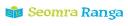 © Seomra Ranga 2020 www.seomraranga.com
Babhta 1 Freagraí
Ceist 6
Cé mhéad contae atá i gCúige Mumhan?
Sé (6)
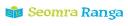 © Seomra Ranga 2020 www.seomraranga.com
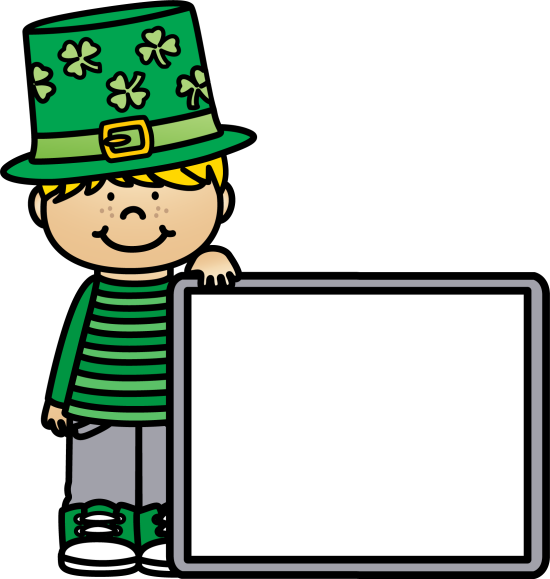 Babhta 3
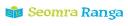 © Seomra Ranga 2020 www.seomraranga.com
Babhta 3
Ceist 1
Cé mhéad cos atá ag capall?
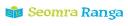 © Seomra Ranga 2020 www.seomraranga.com
Babhta 3
Ceist 2
Cén chuid den chorp ar a gcaitear slipéir?
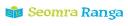 © Seomra Ranga 2020 www.seomraranga.com
Babhta 3
Ceist 3
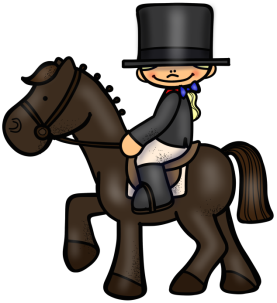 Cad atá á dhéanamh ag an gcailín?
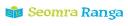 © Seomra Ranga 2020 www.seomraranga.com
Babhta 3
Ceist 4
Shane, Kian, Mark, Nicky – ainmnigh an grúpa ceoil.
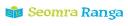 © Seomra Ranga 2020 www.seomraranga.com
Babhta 3
Ceist 5
Cad iad na dathanna atá ar bhrat na Fraince?
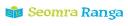 © Seomra Ranga 2020 www.seomraranga.com
Babhta 3
Ceist 6
Cén spórt a imríonn Shane Lowry?
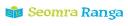 © Seomra Ranga 2020 www.seomraranga.com
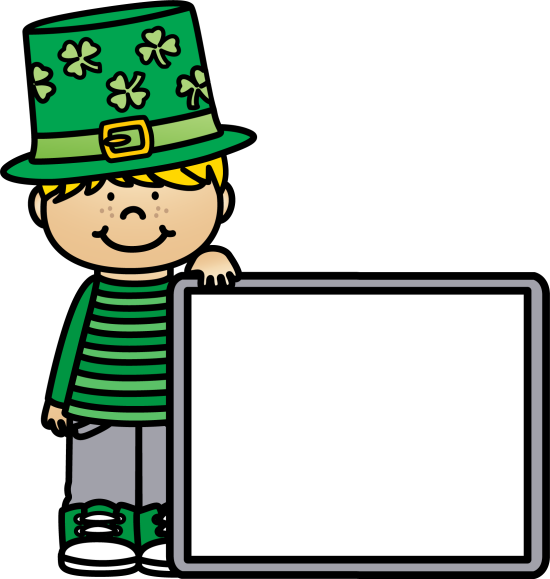 Babhta 2 Freagraí
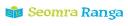 © Seomra Ranga 2020 www.seomraranga.com
Babhta 2 Freagraí
Ceist 1
Sa scéal Cinderella, cé mhéad deirfiúr a bhí aici?
Beirt
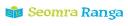 © Seomra Ranga 2020 www.seomraranga.com
Babhta 2 Freagraí
Ceist 2
An bhfuil sé fuar nó te in oigheann?
Te
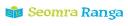 © Seomra Ranga 2020 www.seomraranga.com
Babhta 2 Freagraí
Ceist 3
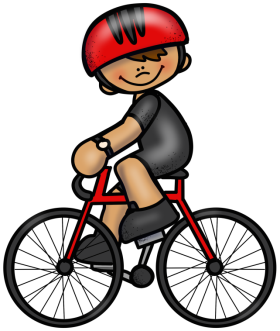 Cad atá an buachaill ag déanamh?
Ag Rothaíocht
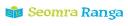 © Seomra Ranga 2020 www.seomraranga.com
Babhta 2 Freagraí
Ceist 4
Cén mí a thagann tar éis mí Lúnasa?
Meán Fómhair
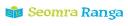 © Seomra Ranga 2020 www.seomraranga.com
Babhta 2 Freagraí
Ceist 5
Cad iad seo?
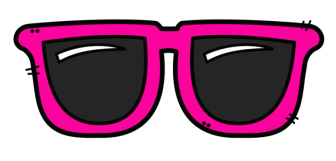 Spéaclaí Gréine
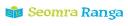 © Seomra Ranga 2020 www.seomraranga.com
Babhta 2 Freagraí
Ceist 6
Tá naoi saol ag cineál ainmhí amháin, cén t-ainmhí?
Cat
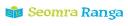 © Seomra Ranga 2020 www.seomraranga.com
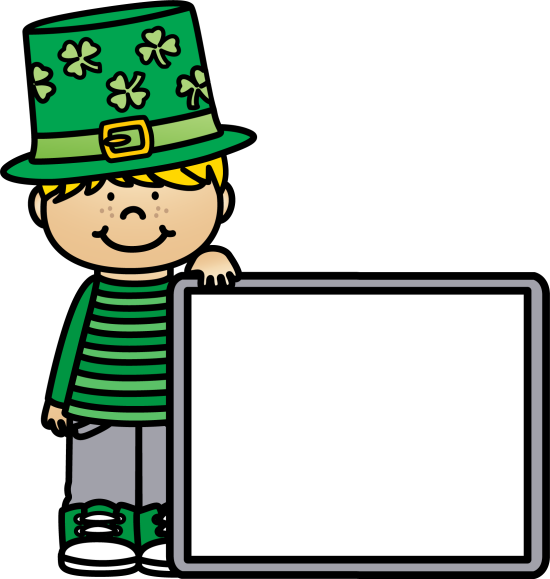 Babhta 4
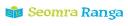 © Seomra Ranga 2020 www.seomraranga.com
Babhta 4
Ceist 1
Cén spórt a imríonn Venus Williams agus a deirfiúr Serena?
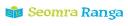 © Seomra Ranga 2020 www.seomraranga.com
Babhta 4
Ceist 2
Cad a chuir eagla ar Little Miss Muffet?
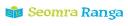 © Seomra Ranga 2020 www.seomraranga.com
Babhta 4
Ceist 3
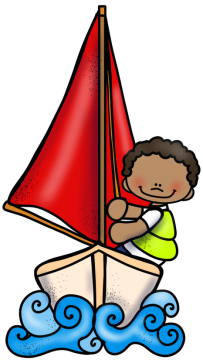 Cad atá á dhéanamh ag an mbuachaill?
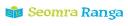 © Seomra Ranga 2020 www.seomraranga.com
Babhta 4
Ceist 4
Muc – banbh
Bó – lao
Capall - ?
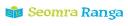 © Seomra Ranga 2020 www.seomraranga.com
Babhta 4
Ceist 5
Scríobh an uimhir seo: dhá mhíle, seacht gcéad, caoga a trí.
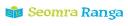 © Seomra Ranga 2020 www.seomraranga.com
Babhta 4
Ceist 6
Cé hí láithreoir “Operation Transformation” ar RTÉ 1?
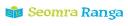 © Seomra Ranga 2020 www.seomraranga.com
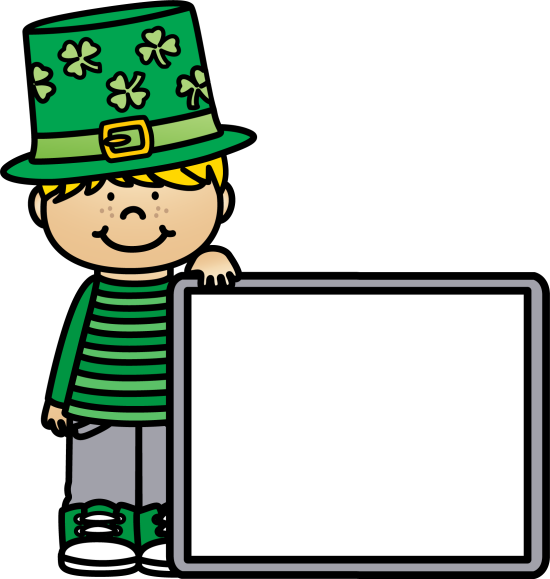 Babhta 3 Freagraí
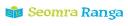 © Seomra Ranga 2020 www.seomraranga.com
Babhta 3 Freagraí
Ceist 1
Cé mhéad cos atá ag capall?
Ceithre (4)
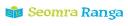 © Seomra Ranga 2020 www.seomraranga.com
Babhta 3 Freagraí
Ceist 2
Cén chuid den chorp ar a gcaitear slipéir?
Cosa
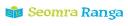 © Seomra Ranga 2020 www.seomraranga.com
Babhta 3 Freagraí
Ceist 3
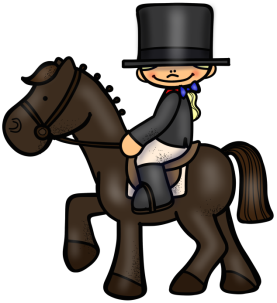 Cad atá á dhéanamh ag an gcailín?
Ag Marcaíocht
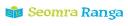 © Seomra Ranga 2020 www.seomraranga.com
Babhta 3 Freagraí
Ceist 4
Shane, Kian, Mark, Nicky – ainmnigh an grúpa ceoil.
Westlife
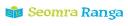 © Seomra Ranga 2020 www.seomraranga.com
Babhta 3 Freagraí
Ceist 5
Cad iad na dathanna atá ar bhrat na Fraince?
Gorm, Bán, Dearg
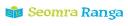 © Seomra Ranga 2020 www.seomraranga.com
Babhta 3 Freagraí
Ceist 6
Cén spórt a imríonn Shane Lowry?
Galf
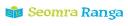 © Seomra Ranga 2020 www.seomraranga.com
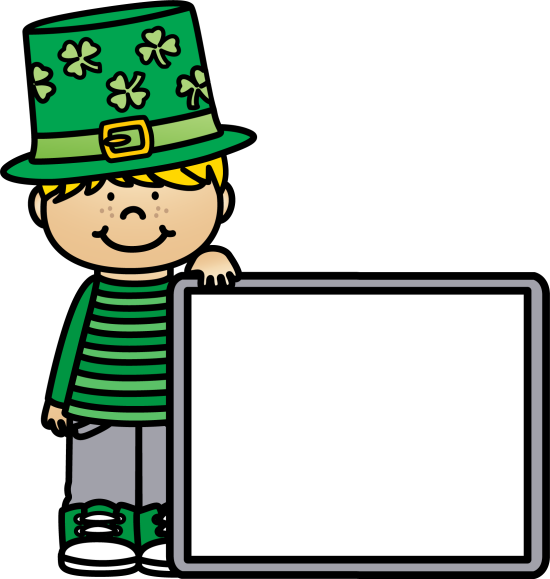 Babhta 5
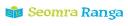 © Seomra Ranga 2020 www.seomraranga.com
Babhta 5
Ceist 1
Cén mhí ina mbíonn Lá Fhéile Bríde?
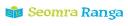 © Seomra Ranga 2020 www.seomraranga.com
Babhta 5
Ceist 2
Cén cathair ina bhfuil an Empire State Building?
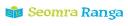 © Seomra Ranga 2020 www.seomraranga.com
Babhta 5
Ceist 3
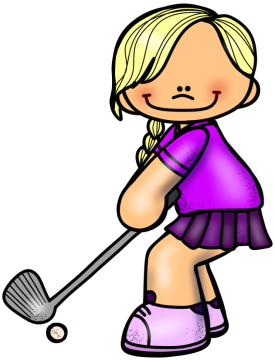 Cad atá á dhéanamh ag an gcailín?
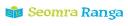 © Seomra Ranga 2020 www.seomraranga.com
Babhta 5
Ceist 4
Mamaí – Daidí
Mamó - ?
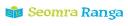 © Seomra Ranga 2020 www.seomraranga.com
Babhta 5
Ceist 5
Ainmnigh an sobaldráma ar RTÉ 1 atá suite in An Charraig (Carrigstown)?
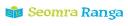 © Seomra Ranga 2020 www.seomraranga.com
Babhta 5
Ceist 6
Cé hé príomhcheannaire (Taoiseach) an UK?
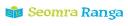 © Seomra Ranga 2020 www.seomraranga.com
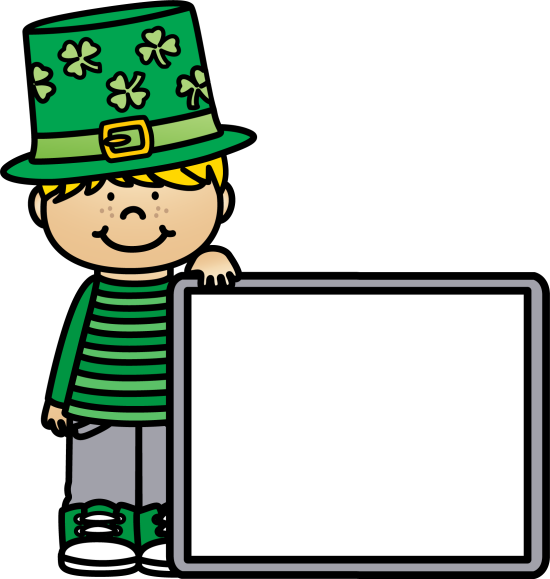 Babhta 4 Freagraí
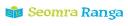 © Seomra Ranga 2020 www.seomraranga.com
Babhta 4 Freagraí
Ceist 1
Cén spórt a imríonn Venus Williams agus a deirfiúr Serena?
Leadóg
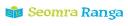 © Seomra Ranga 2020 www.seomraranga.com
Babhta 4 Freagraí
Ceist 2
Cad a chuir eagla ar Little Miss Muffet?
Damhán Alla
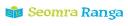 © Seomra Ranga 2020 www.seomraranga.com
Babhta 4 Freagraí
Ceist 3
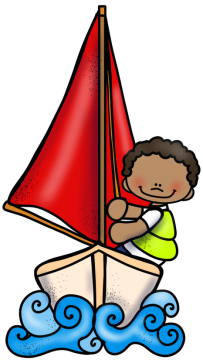 Cad atá á dhéanamh ag an mbuachaill?
Ag bádóireacht /
Ag seoltóireacht
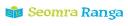 © Seomra Ranga 2020 www.seomraranga.com
Babhta 4 Freagraí
Ceist 4
Muc – banbh
Bó – lao
Capall - ?
Searrach
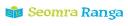 © Seomra Ranga 2020 www.seomraranga.com
Babhta 4 Freagraí
Ceist 5
Scríobh an uimhir seo: dhá mhíle, seacht gcéad, caoga a trí.
2,753
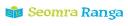 © Seomra Ranga 2020 www.seomraranga.com
Babhta 4 Freagraí
Ceist 6
Cé hí láithreoir “Operation Transformation” ar RTÉ 1?
Kathryn Thomas
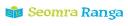 © Seomra Ranga 2020 www.seomraranga.com
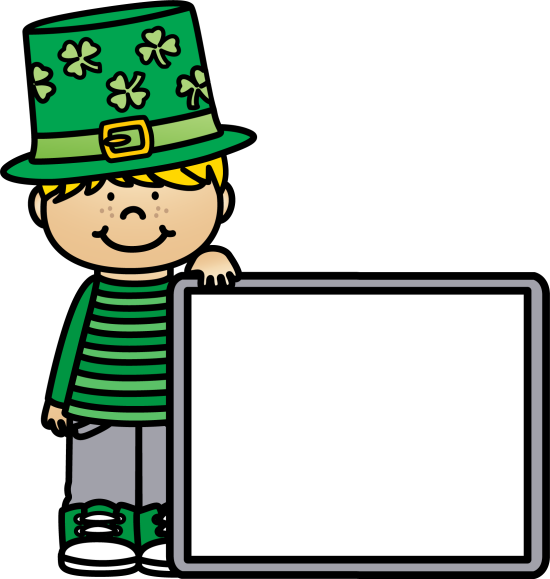 Babhta 6
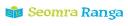 © Seomra Ranga 2020 www.seomraranga.com
Babhta 6
Ceist 1
Ainmnigh an clár teilifíse “Young ____” atá bunaithe ar carachtar ón “Big Bang Theory”?
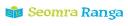 © Seomra Ranga 2020 www.seomraranga.com
Babhta 6
Ceist 2
Sa Scannán “Paddington”, cén sórt ainmhí é Paddington?
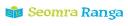 © Seomra Ranga 2020 www.seomraranga.com
Babhta 6
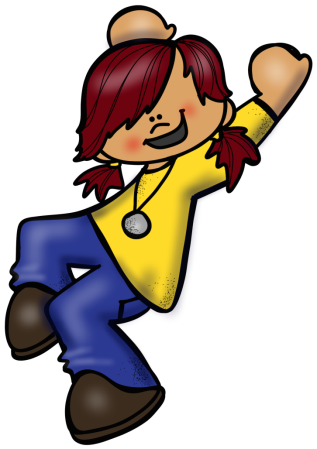 Ceist 3
Cad atá an cailín ag déanamh?
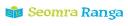 © Seomra Ranga 2020 www.seomraranga.com
Babhta 6
Ceist 4
Is é Jay-Z m’fhear céile. Tá cúpla againn darb ainm Rumi agus Sir. Cé mise?
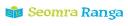 © Seomra Ranga 2020 www.seomraranga.com
Babhta 6
Ceist 5
Críochnaigh an seanfhocal: “Aithníonn ciaróg ______ eile”.
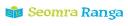 © Seomra Ranga 2020 www.seomraranga.com
Babhta 6
Ceist 6
An bhfuil eireaball ar na cait ar Oileán Mhanann?
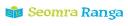 © Seomra Ranga 2020 www.seomraranga.com
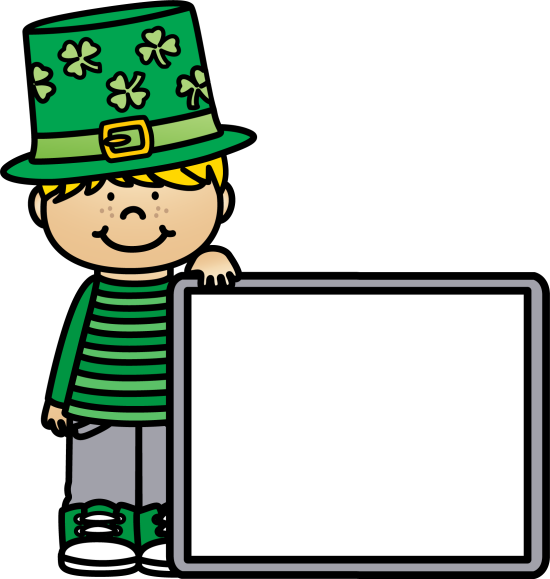 Babhta 5 Freagraí
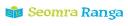 © Seomra Ranga 2020 www.seomraranga.com
Babhta 5 Freagraí
Ceist 1
Cén mhí ina mbíonn Lá Fhéile Bríde?
Feabhra
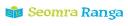 © Seomra Ranga 2020 www.seomraranga.com
Babhta 5 Freagraí
Ceist 2
Cén cathair ina bhfuil an Empire State Building?
Nua-Eabhrac
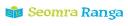 © Seomra Ranga 2020 www.seomraranga.com
Babhta 5 Freagraí
Ceist 3
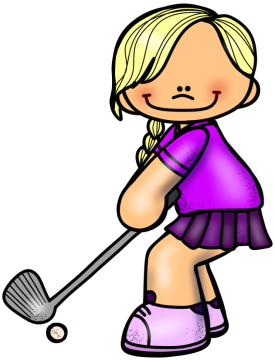 Cad atá á dhéanamh ag an gcailín?
Ag imirt gailf
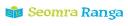 © Seomra Ranga 2020 www.seomraranga.com
Babhta 5 Freagraí
Ceist 4
Mamaí – Daidí
Mamó - ?
Daideo
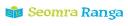 © Seomra Ranga 2020 www.seomraranga.com
Babhta 5 Freagraí
Ceist 5
Ainmnigh an sobaldráma ar RTÉ atá suite in An Charraig (Carrigstown)?
Fair City
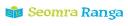 © Seomra Ranga 2020 www.seomraranga.com
Babhta 5 Freagraí
Ceist 6
Cé hé príomhcheannaire (Taoiseach) an UK?
Boris Johnson
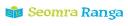 © Seomra Ranga 2020 www.seomraranga.com
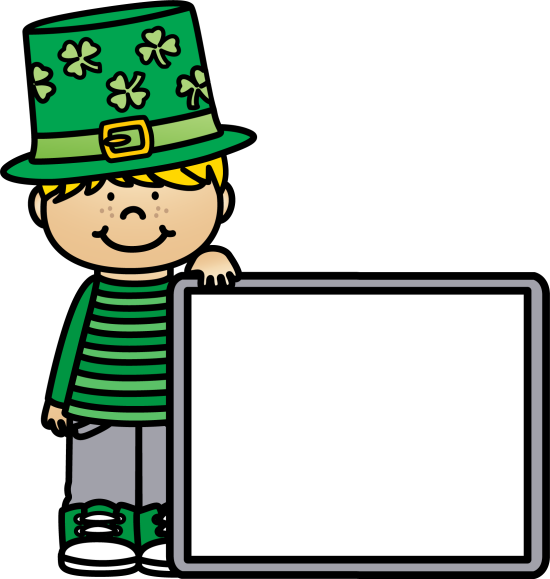 Babhta 7
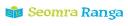 © Seomra Ranga 2020 www.seomraranga.com
Babhta 7
Ceist 1
Cén dath atá ar seamróg?
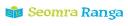 © Seomra Ranga 2020 www.seomraranga.com
Babhta 7
Ceist 2
Fúm, fút, ____, fúithi, fúinn, fúibh, fúthu.
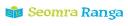 © Seomra Ranga 2020 www.seomraranga.com
Babhta 7
Ceist 3
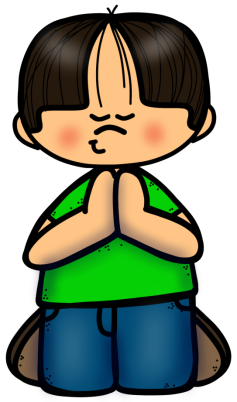 Cad atá an buachaill ag déanamh?
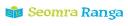 © Seomra Ranga 2020 www.seomraranga.com
Babhta 7
Ceist 4
Cén seomra sa teach ina mbíonn cithfholcadán, de ghnáth?
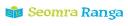 © Seomra Ranga 2020 www.seomraranga.com
Babhta 7
Ceist 5
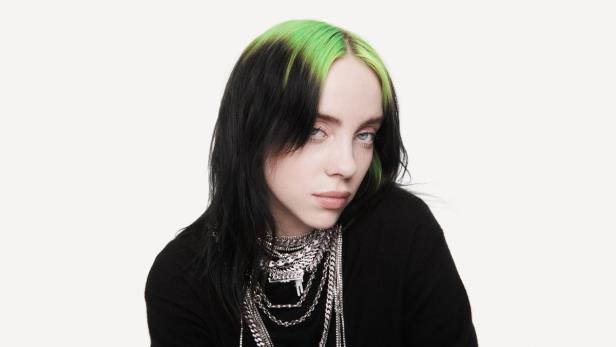 Cé hí seo?
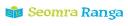 © Seomra Ranga 2020 www.seomraranga.com
Babhta 7
Ceist 6
Ainmnigh an víreas a thosaigh sa tSín i mbliana?
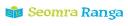 © Seomra Ranga 2020 www.seomraranga.com
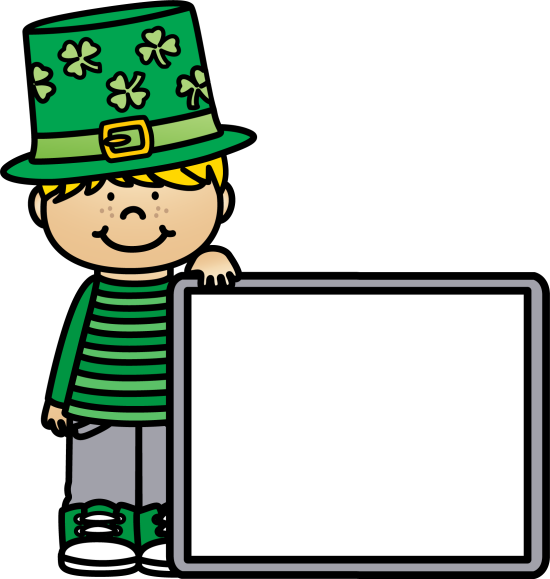 Babhta 6 Freagraí
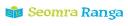 © Seomra Ranga 2020 www.seomraranga.com
Babhta 6 Freagraí
Ceist 1
Ainmnigh an clár teilifíse “Young ____” atá bunaithe ar carachtar ón “Big Bang Theory”?
Sheldon
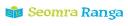 © Seomra Ranga 2020 www.seomraranga.com
Babhta 6 Freagraí
Ceist 2
Sa Scannán “Paddington”, cén sórt ainmhí é Paddington?
Béar
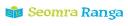 © Seomra Ranga 2020 www.seomraranga.com
Babhta 6 Freagraí
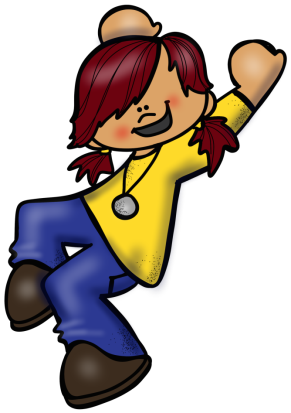 Ceist 3
Cad atá an cailín ag déanamh?
Ag Damhsa
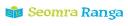 © Seomra Ranga 2020 www.seomraranga.com
Babhta 6 Freagraí
Ceist 4
Is é Jay-Z m’fhear céile. Tá cúpla againn darb ainm Rumi agus Sir. Cé mise?
Beyonce
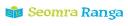 © Seomra Ranga 2020 www.seomraranga.com
Babhta 6 Freagraí
Ceist 5
Críochnaigh an seanfhocal: “Aithníonn ciaróg ______ eile”.
Ciaróg
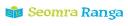 © Seomra Ranga 2020 www.seomraranga.com
Babhta 6 Freagraí
Ceist 6
An bhfuil eireaball ar na cait ar Oileán Mhanann?
Níl
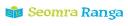 © Seomra Ranga 2020 www.seomraranga.com
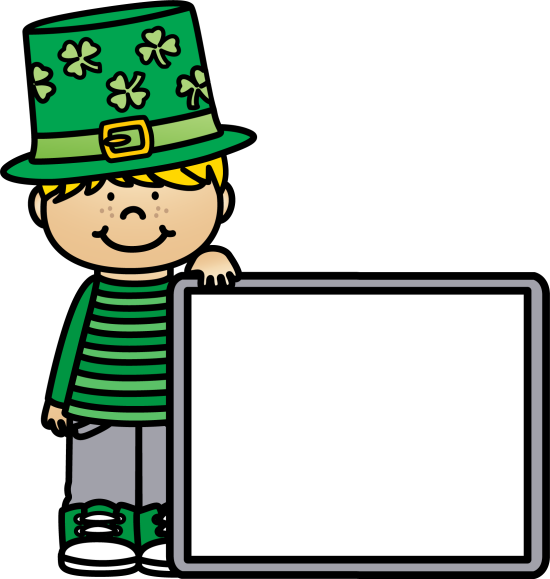 Babhta 8
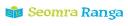 © Seomra Ranga 2020 www.seomraranga.com
Babhta 8
Ceist 1
Cén dath atá ar thacsaí i Londain?
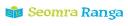 © Seomra Ranga 2020 www.seomraranga.com
Babhta 8
Ceist 2
Cad is gnáthainm ar an siombal H2O?
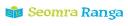 © Seomra Ranga 2020 www.seomraranga.com
Babhta 8
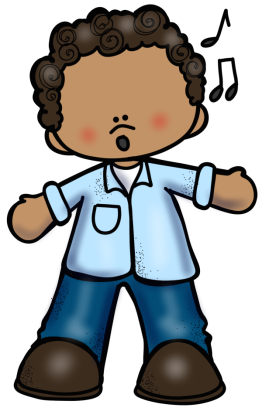 Ceist 3
Cad atá á dhéanamh ag an mbuachaill?
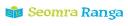 © Seomra Ranga 2020 www.seomraranga.com
Babhta 8
Ceist 4
Nuair a meascann tú an dath dearg leis an ndath buí, cén dath a fhaigheann tú?
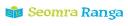 © Seomra Ranga 2020 www.seomraranga.com
Babhta 8
Ceist 5
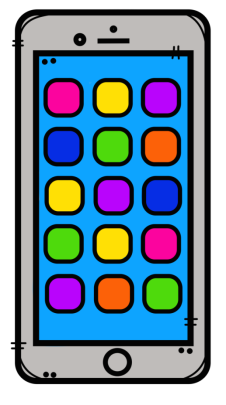 Cad é seo?
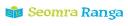 © Seomra Ranga 2020 www.seomraranga.com
Babhta 8
Ceist 6
Cé a scríobh na leabhair “Diary of a Wimpy Kid”?
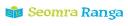 © Seomra Ranga 2020 www.seomraranga.com
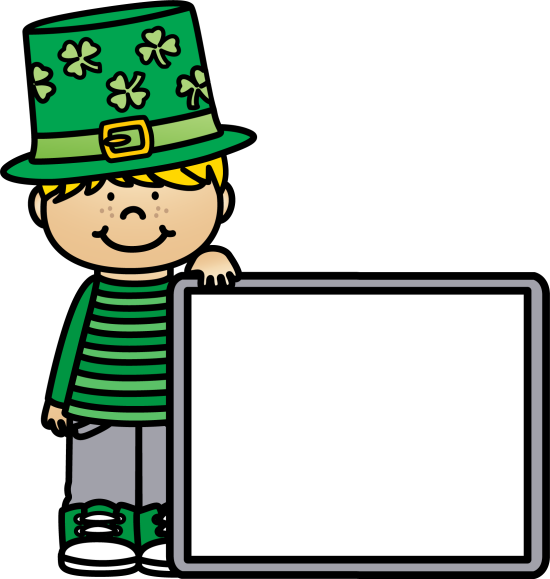 Babhta 7 Freagraí
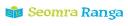 © Seomra Ranga 2020 www.seomraranga.com
Babhta 7 Freagraí
Ceist 1
Cén dath atá ar seamróg?
Glas
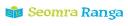 © Seomra Ranga 2020 www.seomraranga.com
Babhta 7 Freagraí
Ceist 2
Fúm, fút, ____, fúithi, fúinn, fúibh, fúthu.
Faoi
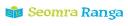 © Seomra Ranga 2020 www.seomraranga.com
Babhta 7 Freagraí
Ceist 3
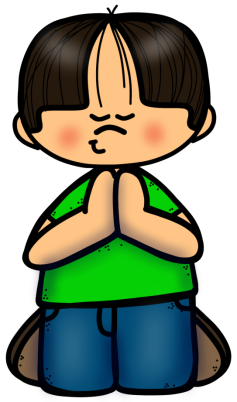 Cad atá an buachaill ag déanamh?
Ag Guí
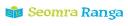 © Seomra Ranga 2020 www.seomraranga.com
Babhta 7 Freagraí
Ceist 4
Cén seomra sa teach ina mbíonn cithfholcadán, de ghnáth?
Seomra Folctha
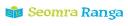 © Seomra Ranga 2020 www.seomraranga.com
Babhta 7 Freagraí
Ceist 5
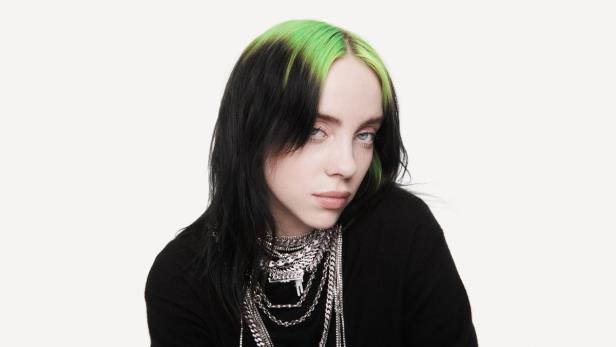 Cé hí seo?
Billie Eilish
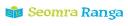 © Seomra Ranga 2020 www.seomraranga.com
Babhta 7 Freagraí
Ceist 6
Ainmnigh an víreas a thosaigh sa tSín i mbliana?
Coronavirus (Covid 19)
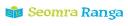 © Seomra Ranga 2020 www.seomraranga.com
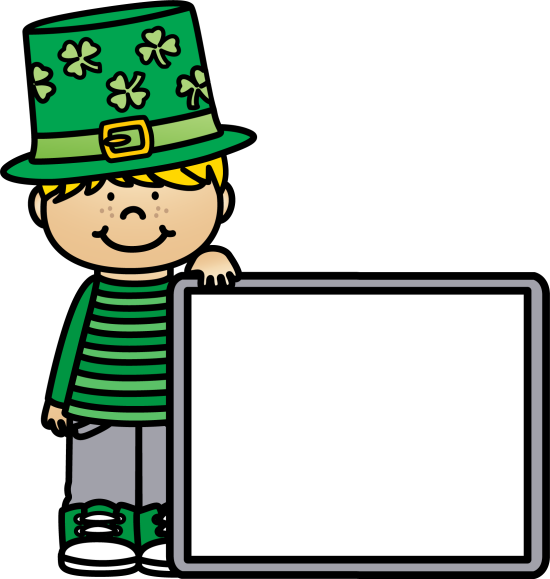 Babhta 8 Freagraí
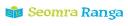 © Seomra Ranga 2020 www.seomraranga.com
Babhta 8 Freagraí
Ceist 1
Cén dath atá ar thacsaí i Londain?
Dubh
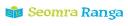 © Seomra Ranga 2020 www.seomraranga.com
Babhta 8 Freagraí
Ceist 2
Cad is gnáthainm ar an siombal H2O?
Uisce
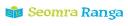 © Seomra Ranga 2020 www.seomraranga.com
Babhta 8 Freagraí
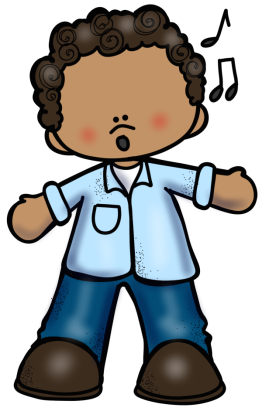 Ceist 3
Cad atá á dhéanamh ag an mbuachaill?
Ag canadh
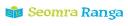 © Seomra Ranga 2020 www.seomraranga.com
Babhta 8 Freagraí
Ceist 4
Nuair a meascann tú an dath dearg leis an dath buí, cén dath a fhaigheann tú?
Oráiste
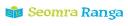 © Seomra Ranga 2020 www.seomraranga.com
Babhta 8 Freagraí
Ceist 5
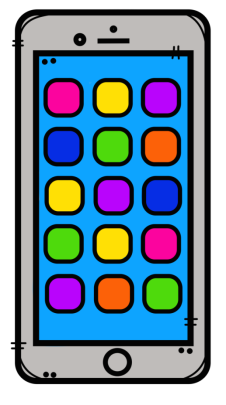 Cad é seo?
Fón Póca
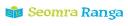 © Seomra Ranga 2020 www.seomraranga.com
Babhta 8 Freagraí
Ceist 6
Cé a scríobh na leabhair “Diary of a Wimpy Kid”?
Jeff Kinney
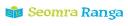 © Seomra Ranga 2020 www.seomraranga.com
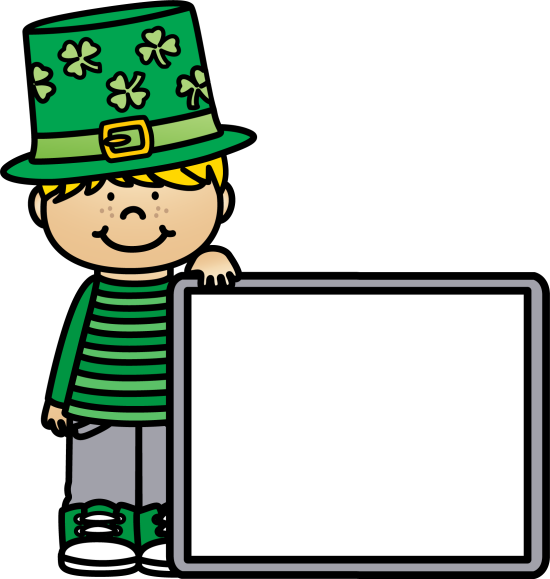 Babhta Réitigh
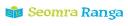 © Seomra Ranga 2020 www.seomraranga.com
Babhta Réitigh
Ceist 1
Cé a chónaíonn in Áras an Uachtaráin?
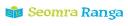 © Seomra Ranga 2020 www.seomraranga.com
Babhta Réitigh
Ceist 2
Cé a cheap an teileafón?
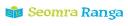 © Seomra Ranga 2020 www.seomraranga.com
Babhta Réitigh
Ceist 3
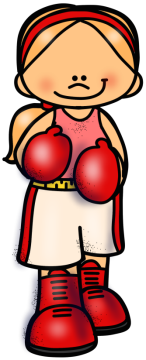 Cad atá á dhéanamh ag an gcailín?
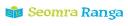 © Seomra Ranga 2020 www.seomraranga.com
Babhta Réitigh
Ceist 4
Cé mhéad lá atá i mbliain bhisigh?
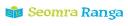 © Seomra Ranga 2020 www.seomraranga.com
Babhta Réitigh
Ceist 5
Cén tír ina bhfásann an méid is mó caife ar domhain?
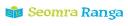 © Seomra Ranga 2020 www.seomraranga.com
Babhta Réitigh
Ceist 6
Cén t-aigéan atá idir an Aifric agus an Meiriceá Theas?
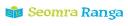 © Seomra Ranga 2020 www.seomraranga.com
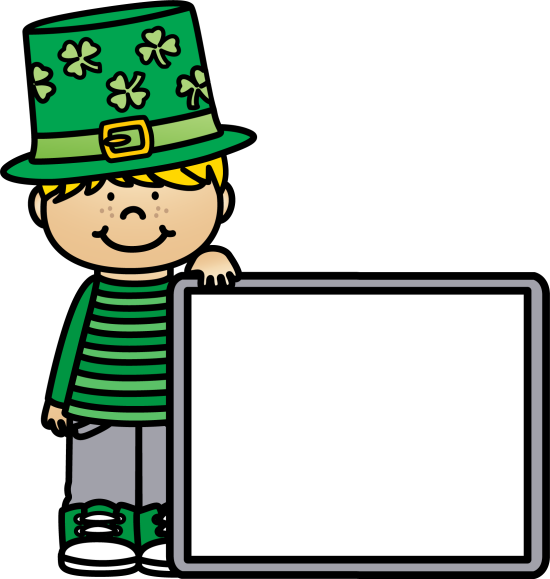 Babhta Réitigh Freagraí
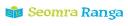 © Seomra Ranga 2020 www.seomraranga.com
Babhta Réitigh Freagraí
Ceist 1
Cé a chónaíonn in Áras an Uachtaráin?
Micheál D. Ó hUigín
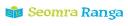 © Seomra Ranga 2020 www.seomraranga.com
Babhta Réitigh Freagraí
Ceist 2
Cé a cheap an teileafón?
Alexander Graham Bell
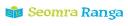 © Seomra Ranga 2020 www.seomraranga.com
Babhta Réitigh Freagraí
Ceist 3
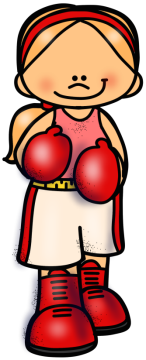 Cad atá á dhéanamh ag an gcailín?
Ag dornálaíocht
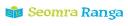 © Seomra Ranga 2020 www.seomraranga.com
Babhta Réitigh Freagraí
Ceist 4
Cé mhéad lá atá i mbliain bhisigh?
366
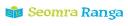 © Seomra Ranga 2020 www.seomraranga.com
Babhta Réitigh Freagraí
Ceist 5
Cén tír ina bhfásann an méid is mó caife ar domhain?
An Bhrasaíl
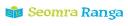 © Seomra Ranga 2020 www.seomraranga.com
Babhta Réitigh Freagraí
Ceist 6
Cén t-aigéan atá idir an Aifric agus an Meiriceá Theas?
An tAtlantach
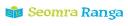 © Seomra Ranga 2020 www.seomraranga.com
Tá súil againn gur bhain sibh taitneamh as na ceisteanna.
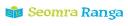 © Seomra Ranga 2020 www.seomraranga.com
Slán agus beannacht
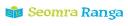 © Seomra Ranga 2020 www.seomraranga.com
Úsáidtear íomhánna sa chomad seo ó:
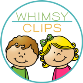 https://www.teacherspayteachers.com/Store/Whimsy-Clips
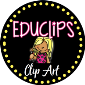 https://www.teacherspayteachers.com/Store/Educlips
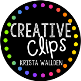 https://www.teacherspayteachers.com/Store/Krista-Wallden-Creative-Clips
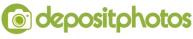 https://depositphotos.com/
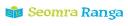 © Seomra Ranga 2020 www.seomraranga.com